Technical Challenges
sddec 20-10
Jacob Ramsey-Smith, Stamati Morellas, Amir Hamza, Jack Creighton
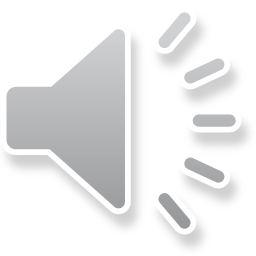 Technical Challenge Background
Team intended to make an autonomous aerial drone
Using GPS for localization and a Lidar for obstacle detection
Using Raspberry Pi with a camera for barcode scanning
Solution to Technical Challenge
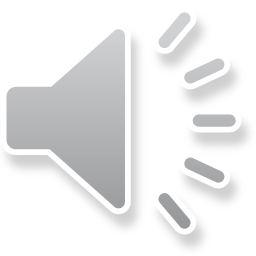 Focus on creating a functional drone
Using an arduino board (more simplicity and online support)
Having a dedicated operator instead of complete autonomy
Using a barcode scanner instead of a camera and image processing
Hardware Challenges (foreseen)
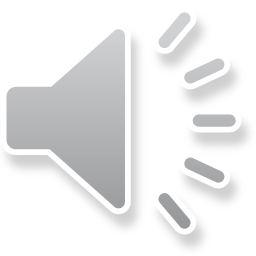 Soldering
Safety
Stability and security
Thrust to weight/power ratio
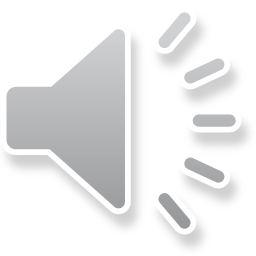 Software Challenges
Main challenges:
Integration with hardware
Data collection to server
Designing the User Interface
Modeling our software architecture
Performing hands-on testing